Towards a Transpiler for C/C++ to Safer Rust
Ravi Bhatt, Daniel Calco, Arjav Patel
Daniel Tian, Yusei Uehara

EECS 583 - Group 7
Authors
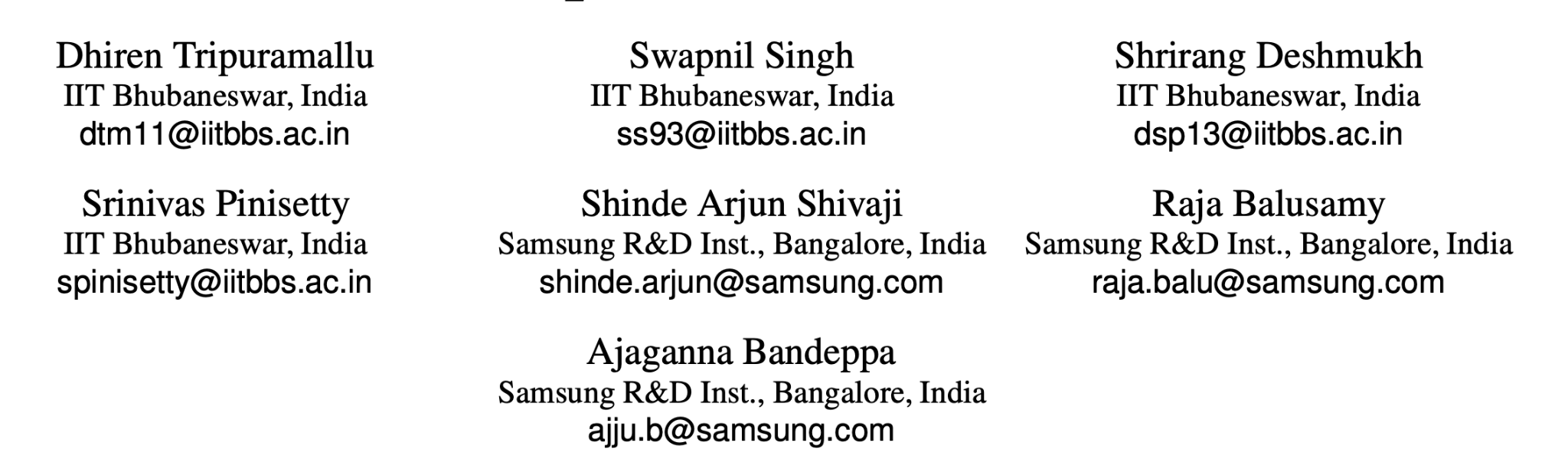 [Speaker Notes: Borrow checking for safety and performance
Briefly: why each of these is illegal]
The Rust Language
Compiler-enforced memory validity








These are illegal in Rust
void foo(char* c, int size){
	for(int i = 0; i < size; i++){
    		c[i] = 'h';
	}
}
int x = 5;
auto fn = [&x](){
	x++;
};
std::thread t1{fn}, t2{fn};
[Speaker Notes: Borrow checking for safety and performance
Briefly: why each of these is illegal]
struct debug_vsh_out
{
	float4 outColor [[user(locn0)]];
	float4 gl_Position [[position]];
	float gl_PointSize [[point_size]];
};
 
struct debug_vsh_in
{
	float4 inPosition [[attribute(0)]];
	uint inColor [[attribute(1)]];
};
 
struct UniformBufferObject{	float4x4 viewProj; };

vertex debug_vsh_out debug_vsh(debug_vsh_in in [[stage_in]], constant UniformBufferObject& ubo [[buffer(4)]])
{
	debug_vsh_out out = {};
	out.gl_Position = ubo.viewProj * float4(in.inPosition.xyz, 1.0);
	out.outColor = unpack_unorm4x8_to_float(in.inColor);
	out.gl_PointSize = in.inPosition.w;
	return out;
}
Transpilation
Convert one high-level language into another
layout(location = 0) in vec4 inPosition; 
layout(location = 1) in uint inColor;
 
layout(location = 0) out vec4 outColor;
 
layout(push_constant) uniform UniformBufferObject{
	mat4 viewProj;
} ubo;
 
void main()
{
	gl_Position = ubo.viewProj * vec4(inPosition.xyz, 1.0);
	outColor = unpackUnorm4x8(inColor);
	gl_PointSize = inPosition.w;
}
[Speaker Notes: Borrow checking for safety and performance
Briefly: why each of these is illegal]
Related Work
Rust's Rising Popularity: Named "most loved programming language" for seven consecutive years since 2015 according to Stack Overflow Developer Surveys.
Transpilation Tools: Various tools (C2Rust, CRust, bindgen) available for converting C/C++ code to Rust.
Enhancing Code Safety and Performance:
Ling et al.'s transpiler reduces "unsafe" keyword usage, transforming C code into safer Rust code.
Lunnikivi et al. explored transpiling Python code to Rust for performance gains while maintaining readability, using tools like pyrs and involving manual refactoring.
[Speaker Notes: Borrow checking for safety and performance
Briefly: why each of these is illegal]
Related Work - Transpilation Tools Explored
C2Rust:
Open-source tool for C to Rust conversion.
Limitations include issues with complex C code, dependencies, performance, and unsafe code generation.
Rust bindgen:
Generates FFI bindings, not suitable for full transpilation.
CRust:
Shows promise in converting basic C/C++ code.
Limitations include header file conversion, unknown function handling, class support, and preprocessors.
[Speaker Notes: Borrow checking for safety and performance
Briefly: why each of these is illegal]
Related Work - Case Study: gperf Module Transpilation Using CRust
Results showed partial success in automatic transpilation, with conversion percentages ranging from 5% to 45%.

Significant manual effort required to complete the conversion process.

Demonstrates limitations of current tools in handling complex or extensive C/C++ codebases.
[Speaker Notes: Borrow checking for safety and performance
Briefly: why each of these is illegal]
Methodology
A lot of C/C++ to Rust transpilation is simply replacing syntax…
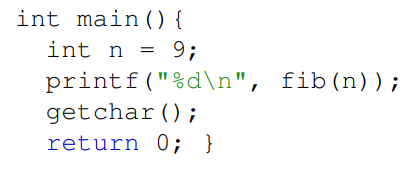 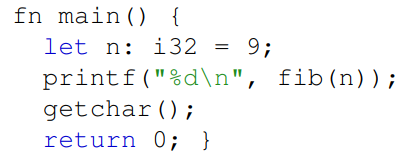 We will look further into cases where transpilation is not as straightforward.
Methodology
Current transpilation tools struggle with enforcing borrow checking. As a result, unsafe Rust is used for sections that cannot easily be translated to safe rust.
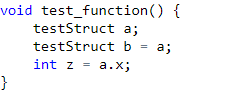 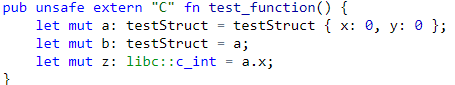 Methodology
Global Variables can be implemented a few ways:
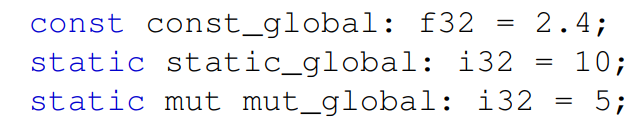 Const and Static work for immutable variables
Static mut for mutable global variables, but are unsafe!
Methodology
Use std:sync module for thread-safe mutable global variables.
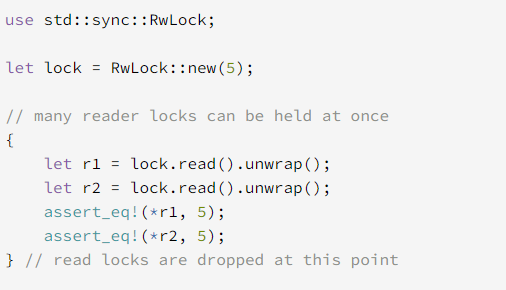 Methodology
Translate structs to Rust counterparts
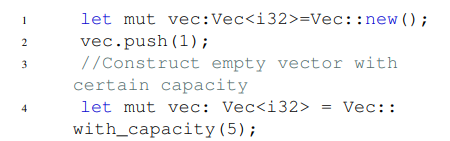 Methodology
Reimplement unsupported features
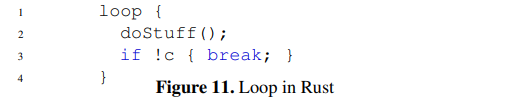 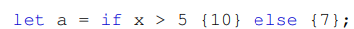 Do-While Loops
Ternary Operators
Methodology - Non-trivial Constructs
//Declaration
int foo(bool p1);

//Implementation
int foo(bool p1){
	return 1;
}
Functions
Things start getting messy…

No separated decls & impls

No function overloading
//	Overloaded Fn 1
int ovr(bool p1);

//	Overloaded Fn 2
int ovr(int p1);
Methodology - Non-trivial Constructs
//Declaration
int foo(bool p1);

//Implementation
int foo(bool p1){
	return 1;
}
//No Separations!
fn foo(p1: bool)->i32{
	1
}
Easy!
//	Overloaded Fn 1
int ovr(bool p1);

//	Overloaded Fn 2
int ovr(int p1);
// Overloaded Fn 1
fn ovr1(p1: bool) {2}

// Overloaded Fn 2
fn ovr2(p1: i32) {1}
Tedious…
but easy!
Methodology - Non-trivial Constructs
//	Inline C++
inline void foo(bool p1){...}
Inline Functions?

Just a compile-time request
Easy!
//inline Rust
#[inline]
fn foo(p1: bool)->i32{...}
Methodology - Non-trivial Constructs
Class C{
int a; int b; int c;

public: 
C(int x, int y, int z){
A = x; b = y; c = z; }

void method1 (int x, 
int y) {a=x;, b=y;}

C obj(x,y,z);
pub struct C{
	a:i32 , b:i32, c:i32 }

impl C{
	pub fn method1(&mut self, x:i32, y:i32, z:i32)
	{ self.a = x; self.b = y; }
}

let obj = C {a:x, b:y, c:z};
Methodology - Non-trivial Constructs
What about inheritance?
2 Solutions
struct St1
{ int a; int b; }
struct St2 : St1
{ int c; }
Recursive Solution
Composition
struct St1
{a:i32, b:i32}
struct St2
{a:i32, b:i32, c:i32}
struct St1
{a:i32, b:i32 }
struct St2
{ parent:St1, c:i32 }
Methodology - Non-trivial Constructs
Pointers - dangerous with a memory safe language.
Not recommended.
let a:u32 = 27;
let a_ptr:*const u32 = &mut total
int a = 27;
int a_ptr = &a;
let mut a_m:u32 = 27;
let a_m_ptr:*mut u32 = &mut total
Methodology - Non-trivial Constructs
Heap References? Meet the Box
float *ptr = new float(10.25)
let ptr:Box<f32> = Box::new(10.25)
Methodology - Non-trivial Constructs
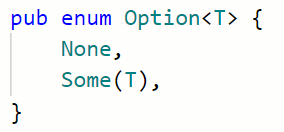 Null pointer is also unsafe to use.
→ Meet option!
let c:Option<&str> = None;
assert!(c.is_none());
Basically, a wrapper
If there’s something inside, it’s of enum Some!
Results
Existing transpilers produce unsafe Rust code
CRust is the most promising → 40% of work for basic code
Many challenges throughout the transpilation process
Transpiled Rust program generally has best performance*
Potential drawbacks with liberal use of optimization flags*
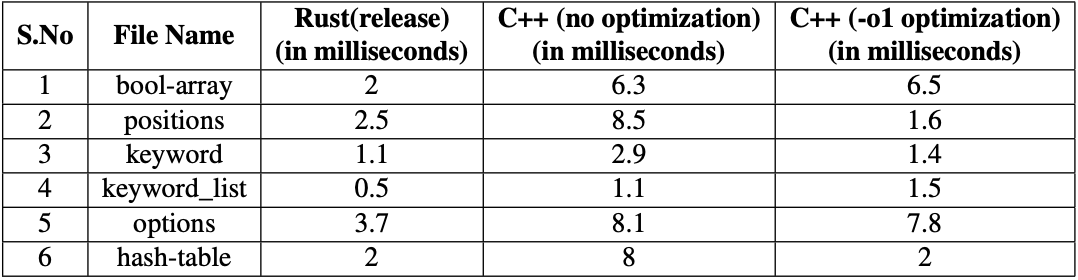 [Speaker Notes: Arjav]
Current State of Auto-Transpilation
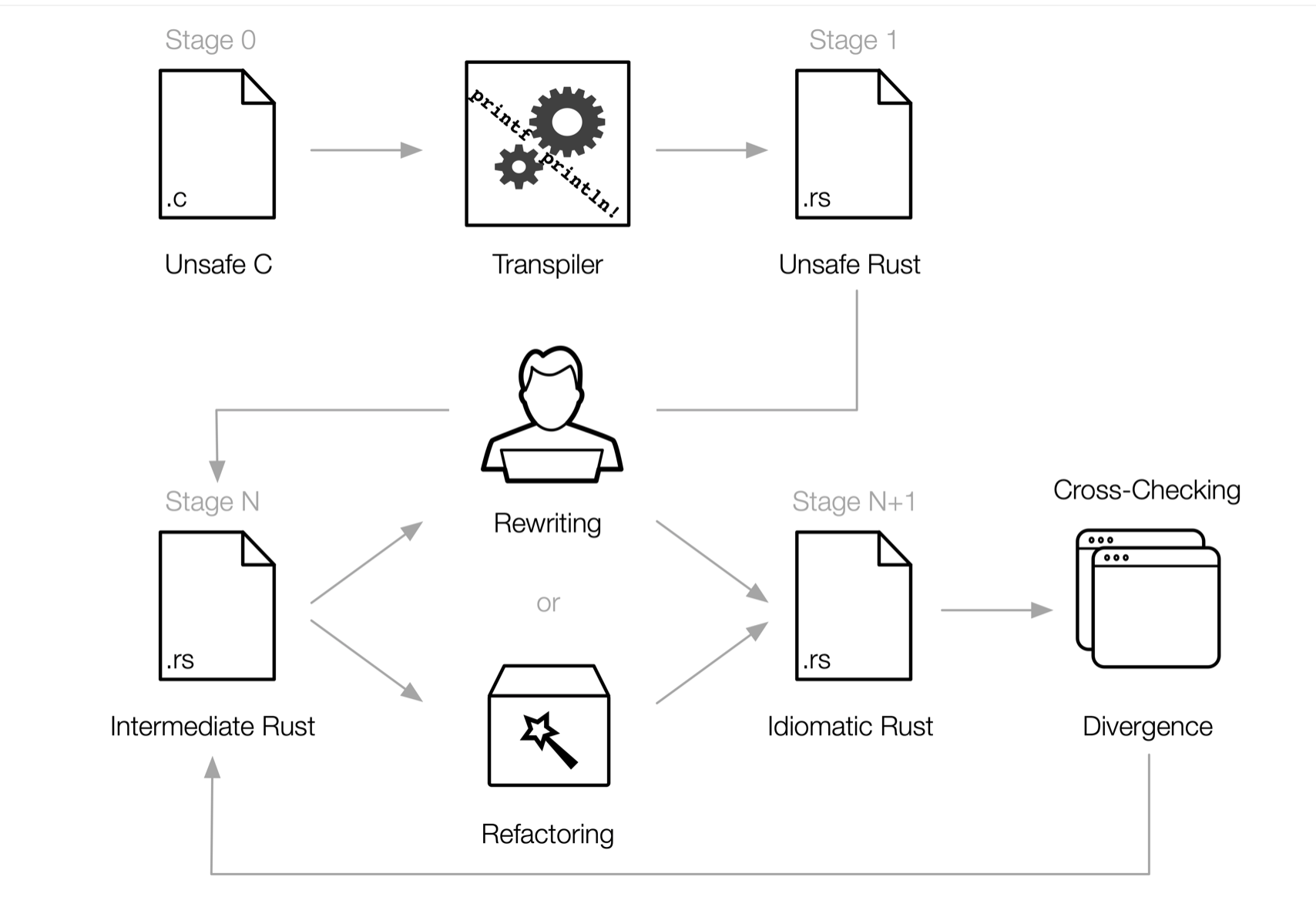 Limitations
Advanced language features
External Dependencies
Best Practices
Manual Intervention
https://c2rust.com/manual/
[Speaker Notes: Arjav]
Future Work
Use transpilation table to continue work on an automatic transpiler
Create / Improve guidelines + processes when there’s no direct translation for language-specific construct (ex. friend classes)

Support transpilation between more languages
C++ Code → LLVM IR  → Minecraft Command Language (Our project)
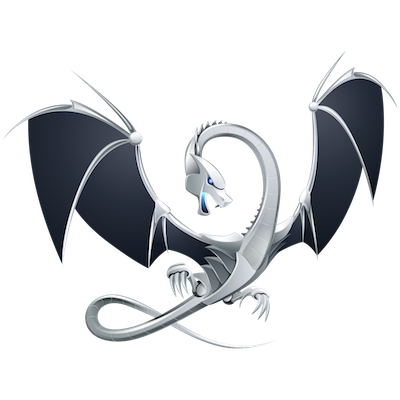 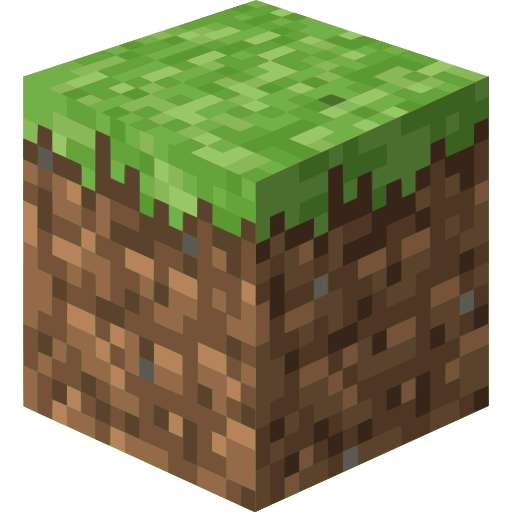 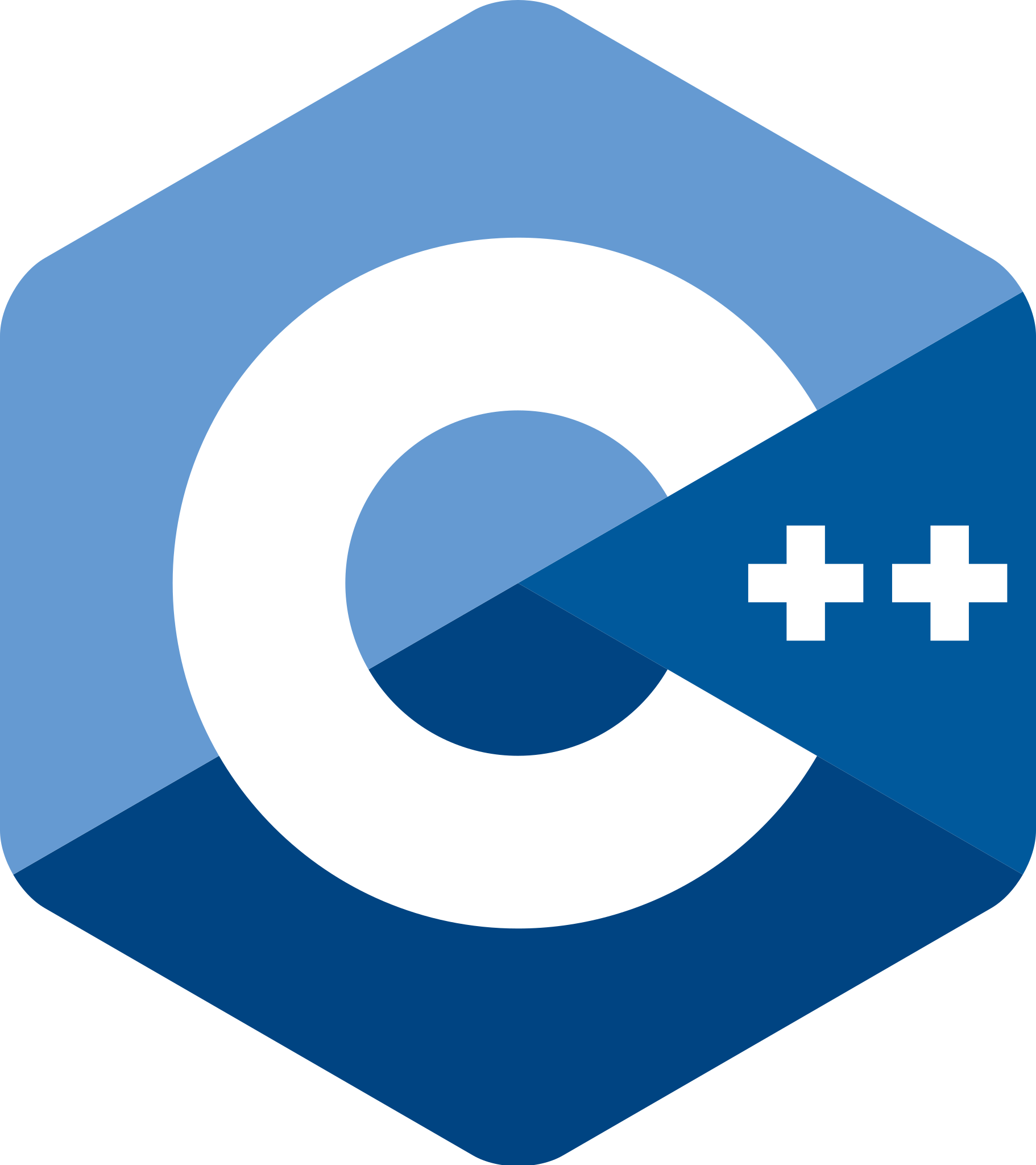 Front-End
Back-End
[Speaker Notes: Arjav]
Thank You!
Questions?
rnbhatt@umich.edu
dcalco@umich.edu
arjav@umich.edu
dqanxy@umich.eduyuehara@umich.edu
[Speaker Notes: Arjav]